Présentation de la Direction Achats Groupe : mission, organisation et coordonnées
Mise à jour le 06 février 2022
Les principales missions de la Direction Achats Groupe
Réduire les coûts par les synergies et l’expertise achats
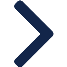 Apporter la connaissance du marché fournisseurs (innovation et gestion des risques)
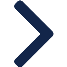 Mener une démarche d’achats responsable
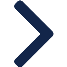 Piloter et sécuriser le processus achat Groupe
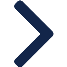 Périmètre d’intervention de la Direction Achats Groupe
La Direction des Achats Groupe couvre tous les domaines d’achats transverses,
La Direction des Achats Groupe couvre les domaines d’achats  métiers,
 à l’exception de quelques périmètres, notamment les achats spécifiques aux métiers de l'offre de soins et de services du Groupe VYV
La Direction des Achats Groupe a vocation à intervenir pour :
L’UMG VYV
Les Mutuelles Membres et entités appartenant à leurs Groupes
Groupe MGEN
MGEFI
MNT
Harmonie Mutuelle et ses entités (RMA, Mutex…)
MMG
SMACL
CHORUM
Leurs sociétés : SCI, SAS…
Leurs GIE informatiques
VYV 3 (L’Union faîtière des SSAM)
VYV Coopération (structure UGM)
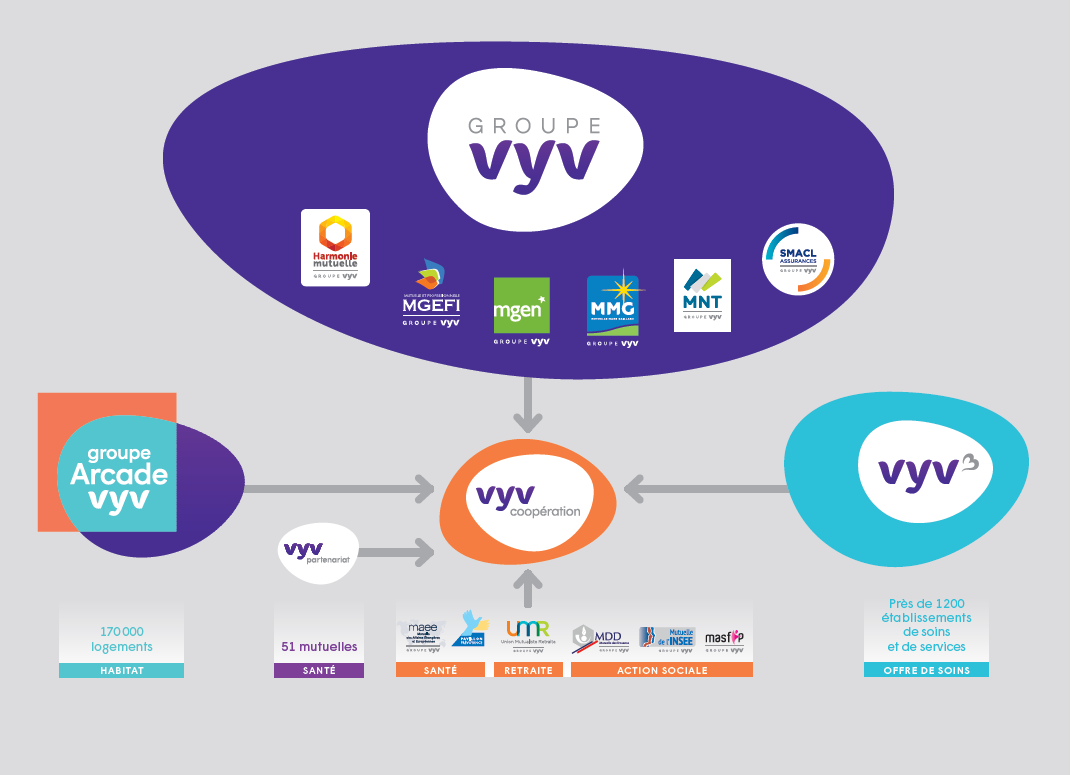 Organisation de la Direction Sites, Services et Solutions
Direction de la transformation de l'innovation et des solutions partagées groupe (DTIPS)
Direction Sites, Services et Solutions
Direction Achats Groupe
Département Environnement Professionnel
Pilotage Projets données immobilière
Gestion des sites VYV
Pôle Achats
Facilities & Immobilier
Gestion des parcs auto
Pôle Achats
Prestations Intellectuelles & Sous-traitance Marketing & Communication
Pôle Achats
Informatique
Pôle Outils, Processus et Qualité Achat
Organisation détaillée de la Direction Achats Groupe au 06/02/2023
2+1
Outils, Processus et Qualité Achats
Achats VYV 3
Direction des Achats Groupe
Lien fonctionnel
Sarah McGIllicuddy ( Responsable)
Delphine Chourp ( Acheteur)
Valérie Desnoue (Acheteur IT)
Alexis Kuntzmann (Alternant)
Facilities et Immobilier
5+1
Prestations Intellectuelles, 
S/T, Marketing & Communication
Informatique
5
5
Une organisation qui accompagne les entités sur les dossiers transverses comme sur les dossiers spécifiques métier pour mieux répondre aux enjeux et besoins des mutuelles.
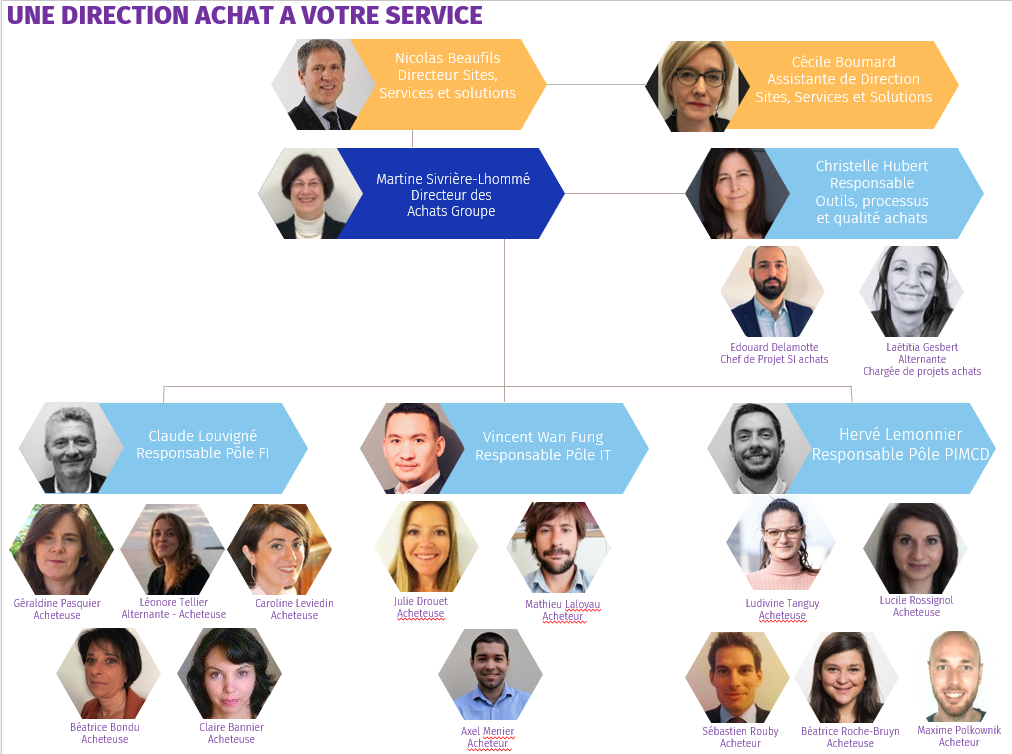 6
Coordonnées et répartition des missions par pôle
Direction Sites, Services et Solutions
Nicolas BEAUFILS : nicolas.beaufils@groupe-vyv.fr 
	02.41.96.81.50 / 06.30.20.70.66
Cécile BOUMARD : cecile.boumard@groupe-vyv.fr 
02.85.30.48.26 / 06.24.93.56.68
Direction Achats Groupe
Martine Sivrière-Lhommé : 
martine.sivriere-lhomme@groupe-vyv.fr
	01.56.80.43.31 / 06.07.41.86.32
Pôle Outils, Processus et Qualité Achats
Christelle Hubert : christelle.hubert@groupe-vyv.fr  
02.41.96.79.12 / 06.41.91.30.51
Edouard Delamotte: edouard.delamotte@groupe-vyv.fr
Laetitia Gesbert : laetitia.gesbert@groupe-vyv.fr
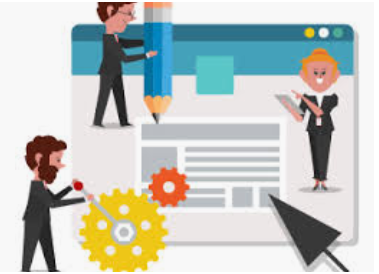 7
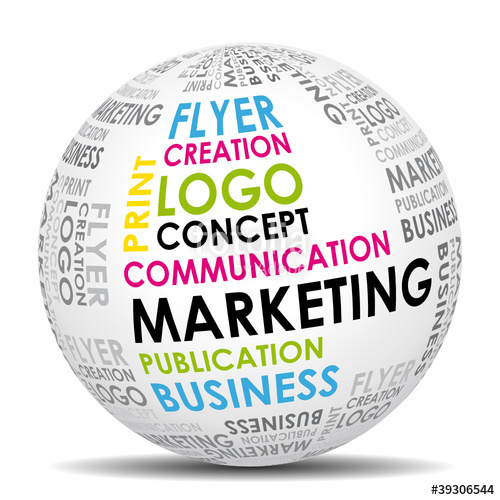 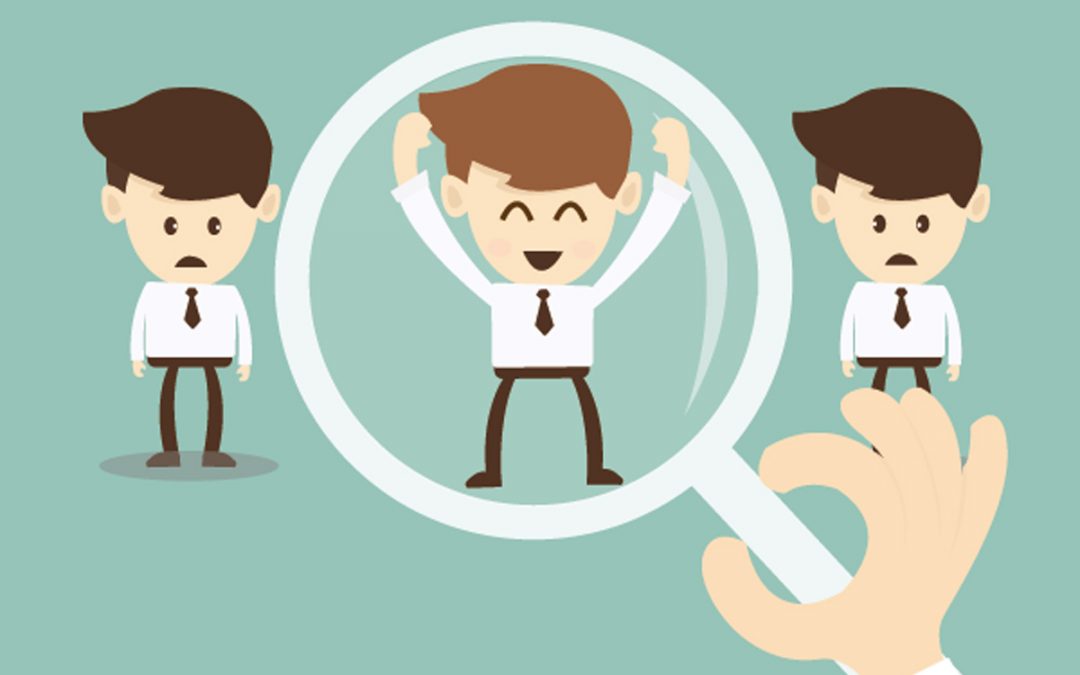 Pôle Achats Prestations intellectuelles & Sous-traitance 
Marketing, Communication & Digital
Sébastien Rouby : sebastien.rouby@groupe-vyv.fr 01.56.80.44.28 / 07.87.33.12.91
Marketing, Communication & Digital

Béatrice Roche-Bruyn : beatrice.rochebuyn@groupe-vyv.fr 
        02.85.30.48.66 
Marketing, Communication & Digital

Ludivine Tanguy : ludivine.tanguy@groupe-vyv.fr 02.85.30.48.66 
Prestations intellectuelles
Hervé Lemonnier : herve.lemonnier@groupe-vyv.fr  02.41.96.81.38 / 06.19.60.78.60
Prestations intellectuelles & Sous-traitance
Marketing, Communication & Digital

Lucile Rossignol : lucile.rossignol@groupe-vyv.fr  01.56.80.43.68 / 06.48.00.75.97
Prestations intellectuelles

Maxime Polkownik : maxime.polkownik@groupe-vyv.fr  
Prestations intellectuelles
8
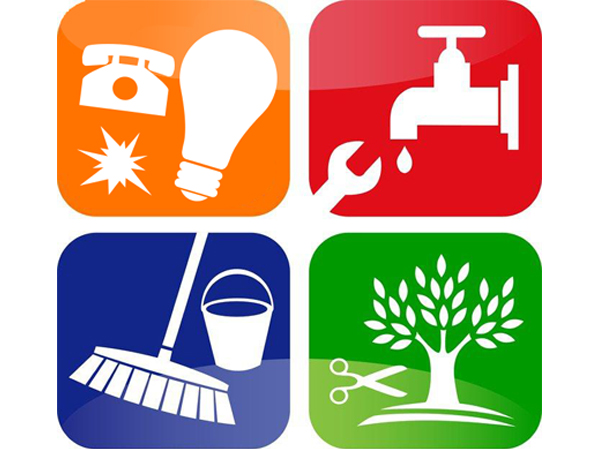 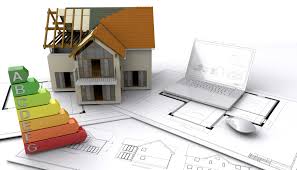 Pôle Achats Facilities et Immobilier
Claude Louvigné : claude.louvigne@groupe-vyv.fr  01.56.80.42.98 / 06.03.20.41.60
Voyages et Déplacements
Flotte automobile
 Assurances
Géraldine Pasquier : geraldine.pasquier@groupe-vyv.fr  
02.41.96.83.21 / 07.85.69.06.21
Maintenance
Travaux
Béatrice Bondu : beatrice.bondu@groupe-vyv.fr  02.41.96.81.89 / 06.66.31.55.67
Frais Généraux (Mobilier, Fournitures, Petits matériels)
Prestations de services (Archivage/Stockage, Services postaux)
Léonore :
02.41.96.83.21 / 07.85.69.06.21
Maintenance
Travaux
Caroline Leviedin: caroline.leviedin@groupe-vyv.fr
       01.56.80.42.65 	
Prestations immobilières
Mobilier sur mesure
Fluides, énergie
Travaux
Claire Bannier : claire.bannier@groupe-vyv.fr  02.41.96.81.83 / 06.73.32.23.75
Voyages et déplacements
Prestation de services (Propreté, Gardiennage, sécurité, Espaces verts, Accueil, Restauration)
9
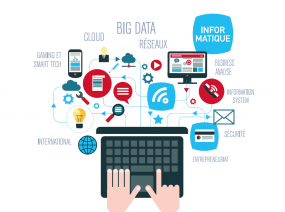 Pôle Achats Informatiques
Vincent Wan Fung : vincent.wanfung@groupe-vyv.fr  01.56.80.45.81 / 06.40.82.41.26
Logiciels et progiciels
Services IT
Prestations intellectuelles informatiques

Julie Drouet : julie.drouet@groupe-vyv.fr      01.56.80.43.59 / 06.76.44.27.29
Matériels
Logiciels et progiciels
Services IT
Telecom
Axel Menier: guillaume.duchamp@groupe-vyv.fr  01.56.80.44.19 / 07.87.35.09.72
Logiciels et progiciels
Services IT
Prestations intellectuelles informatiques
Telecom
Mathieu Laloyau: mathieu.laloyau@groupe-vyv.fr
        01.56.80.45.78/ 06.37.74.03.36
Prestations intellectuelles informatiques
Logiciels et progiciels
Services IT
10
Prénom NOM - Direction / Dernière mise à jour
Annexes
Dunkerque
Lille
Béthune
Localisation actuelle/cible des collaborateurs de la Direction
Maubeuge
Lens
Valenciennes
Laon
Charleville-Mézières
Achats
8
Le Havre
Rouen
Amiens
Achats
10
Caen
Metz
Beauvais
Cergy
Châlons-en-Champagne
Evreux
Saint-Lô
Bar-le-Duc
Brest
Saint-Brieuc
Paris
Strasbourg
Alençon
Nancy
Troyes
Rennes
Melun
Quimper
Chaumont
Le Mans
Laval
Epinal
Paris
Lorient
Vesoul
Mulhouse
Auxerre
Angers
Tours
Nantes
Dijon
Montbéliard
Blois
Bourges
Besançon
Angers
Châteauroux
Nevers
La-Roche-sur-Yon
Moulins
Mâcon
Lons-le-Saunier
Guéret
Sites, Services et Solutions
2
Bourg-en-Bresse
La Rochelle
Limoges
Annecy
Clermont-Ferrand
Lyon
Chambéry
Angoulême
Saint-Étienne
Tulle
Périgueux
Le Puy-en-Velay
Grenoble
Valence
Aurillac
Bordeaux
Gap
Privas
Cahors
Agen
Mende
Rodez
Digne-les-Bains
Avignon
Montauban
Albi
Nîmes
Mont-de-Marsan
Auch
Nice
Bayonne
Pau
Marseille
Toulouse
Montpellier
Biarritz
Carcassonne
Bastia
Toulon
Tarbes
Perpignan
Foix
Ajaccio
Segmentation transverse des achats Groupe
13